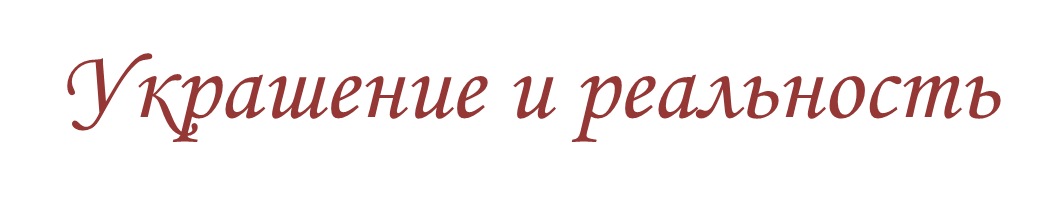 Паутинка
Мастер
Украшения
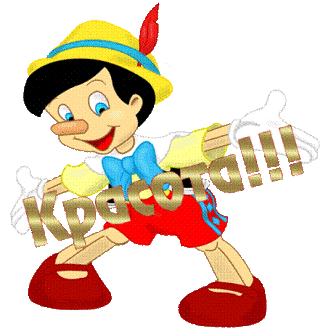 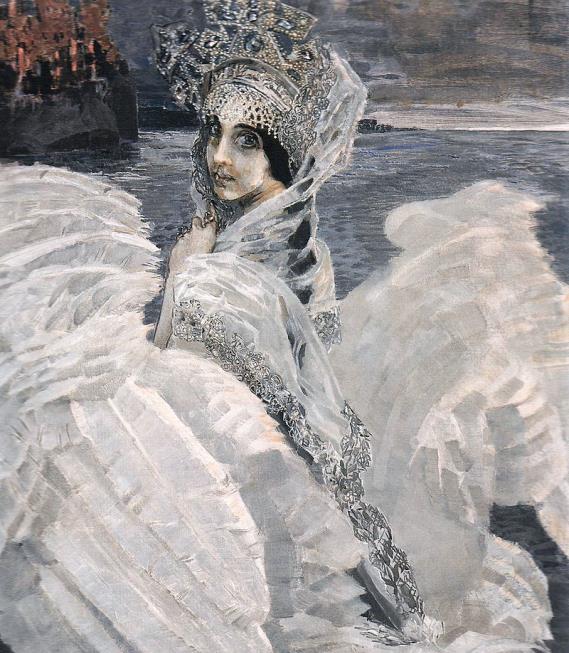 М. Врубель
«Царевна Лебедь»
Украшения  вокруг нас
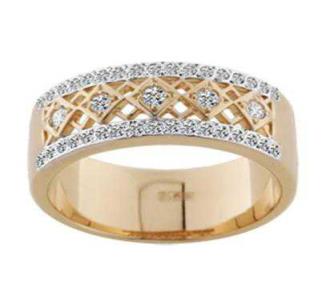 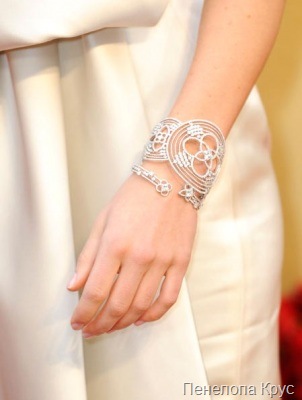 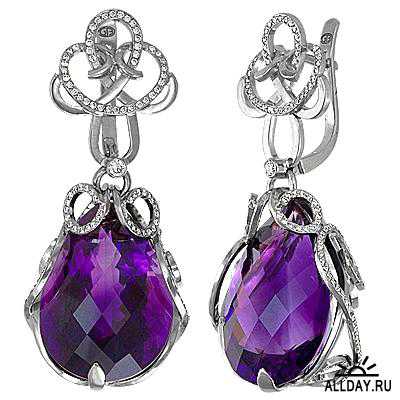 Украшения  вокруг нас
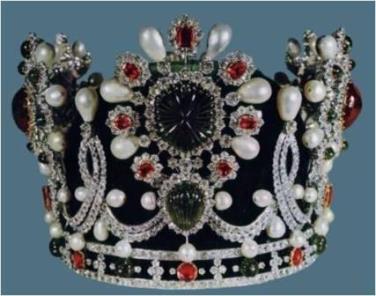 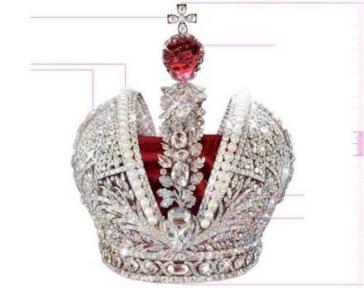 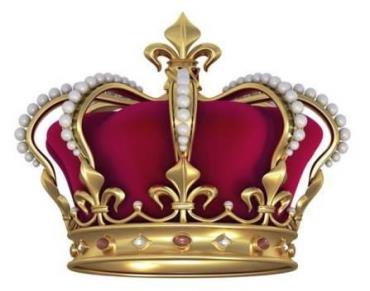 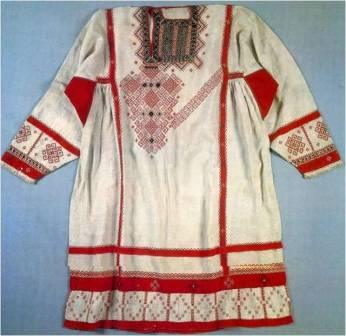 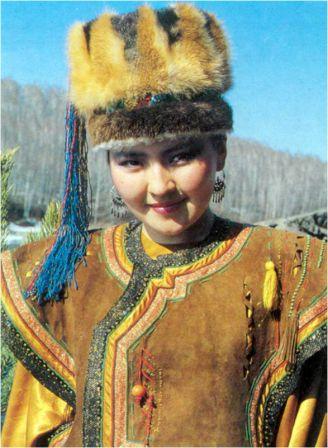 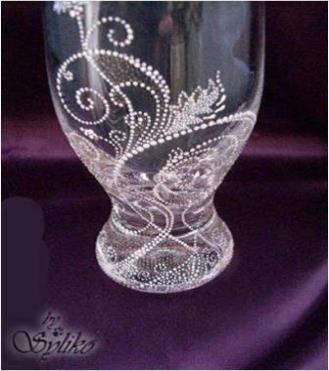 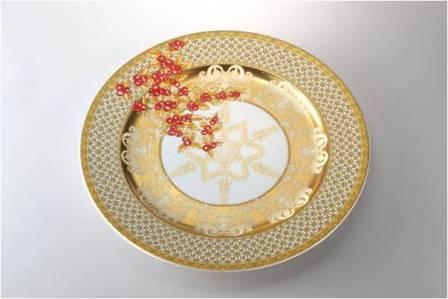 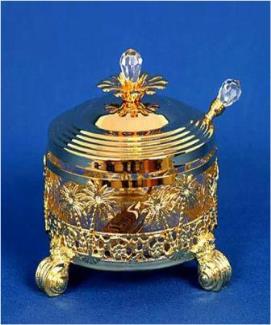 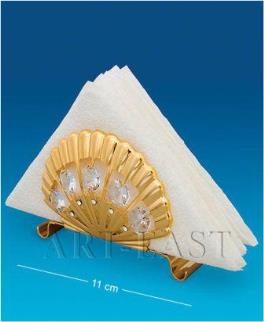 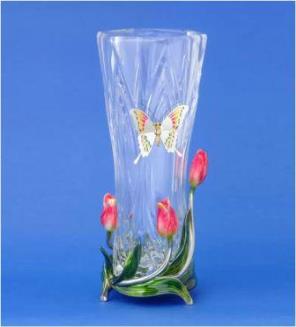 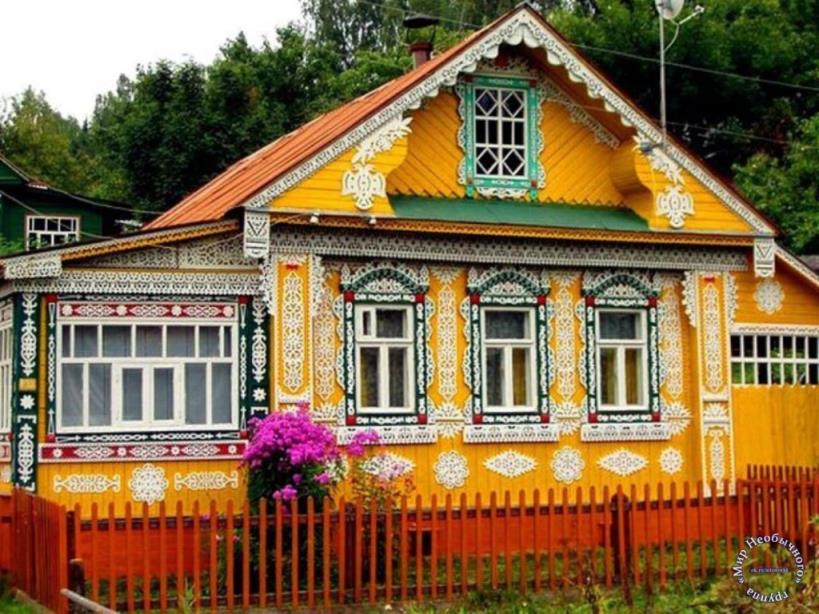 Красота в природе
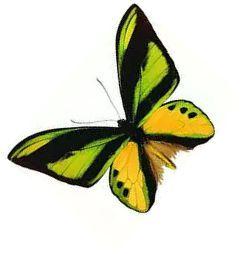 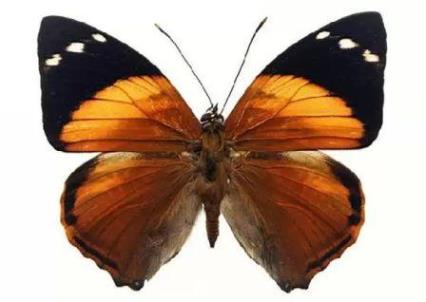 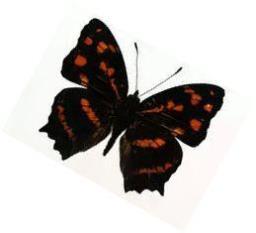 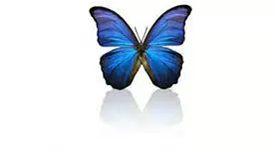 Красота в природе
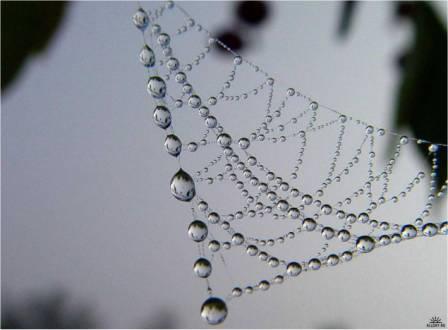 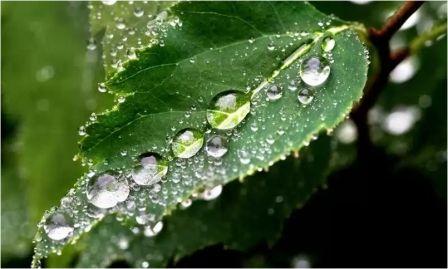 Красота в природе
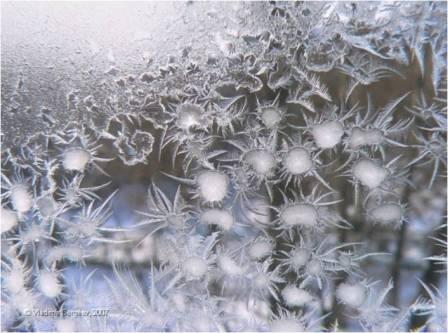 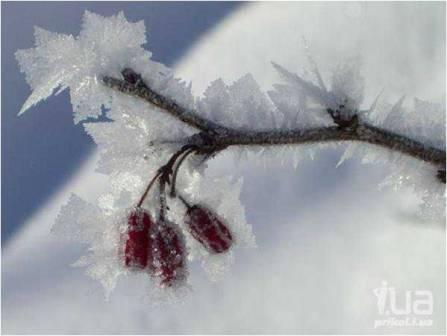 Отгадайте, кто ещё в природе создаёт красоту:


 Одежды не шьёт, 
 а ткань всегда ткёт.
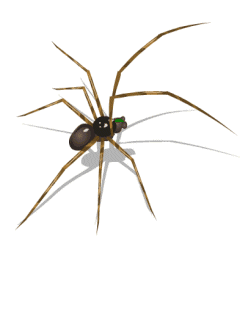 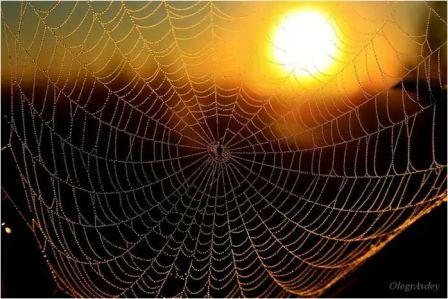 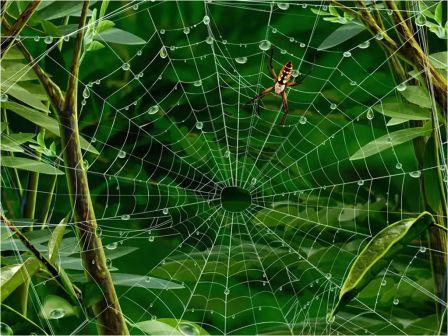 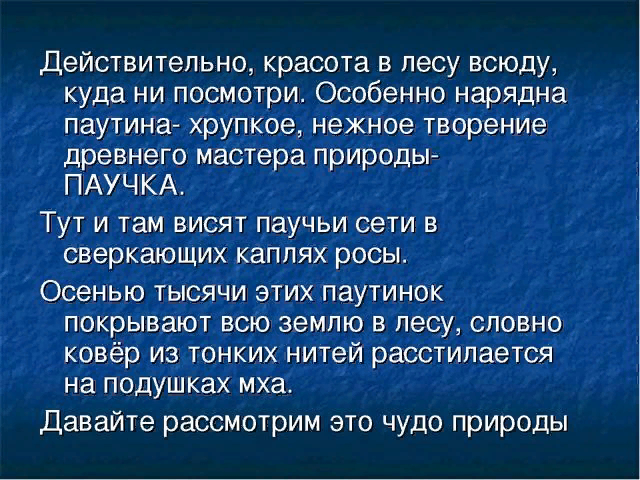 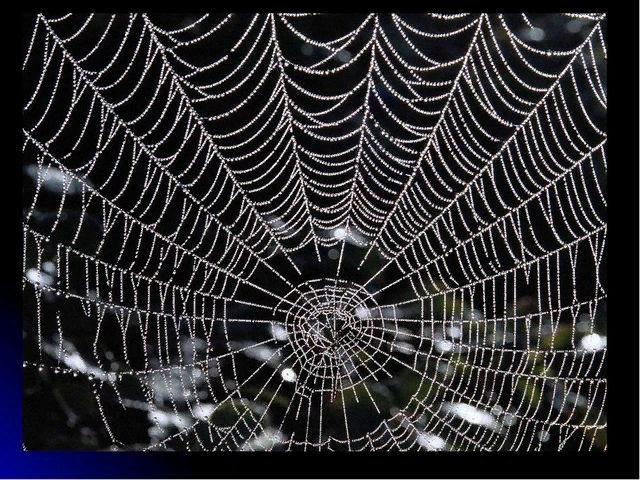 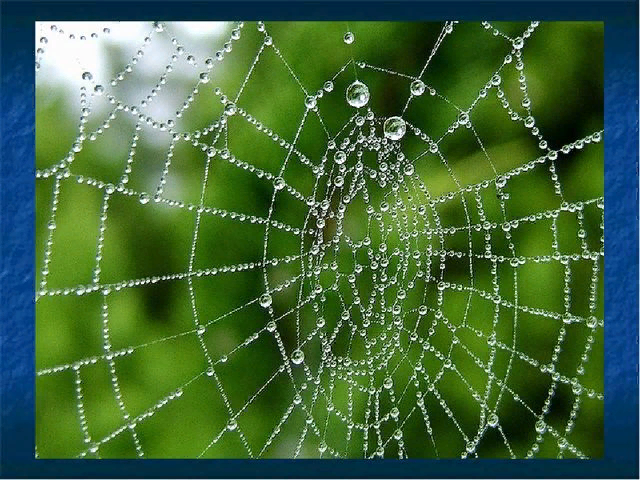 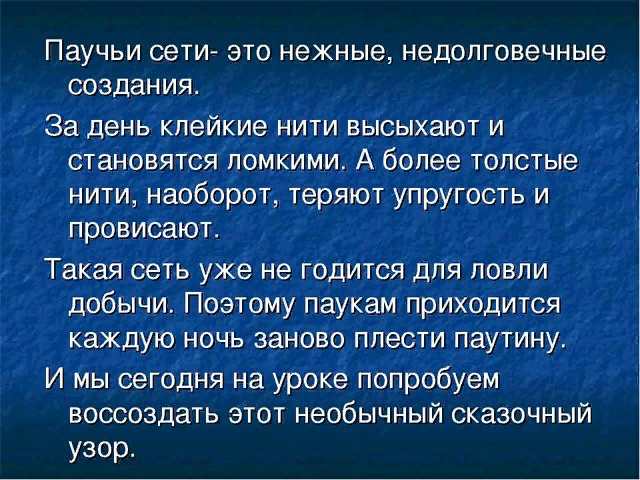 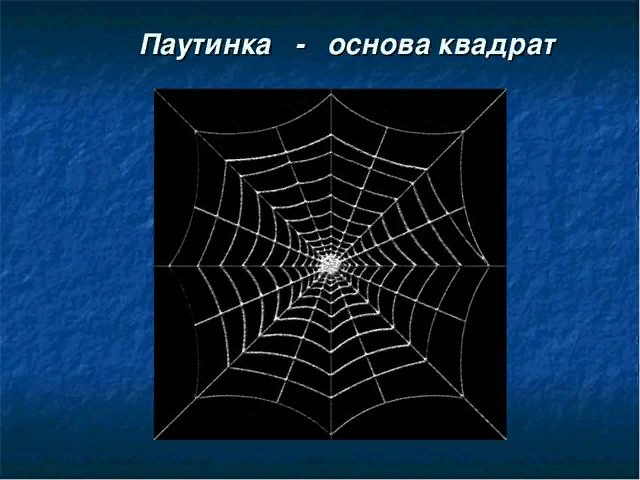 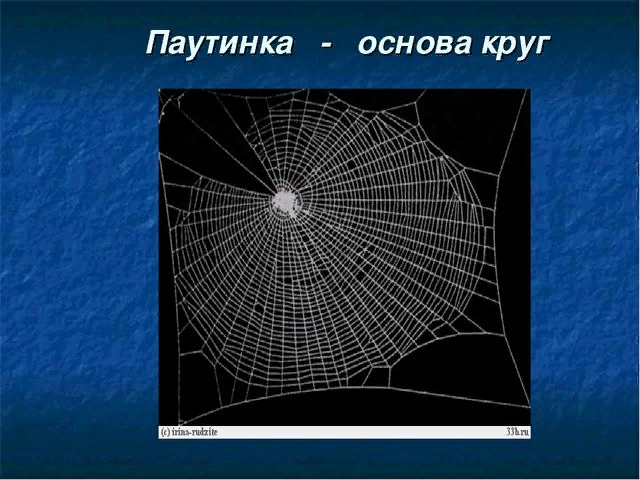 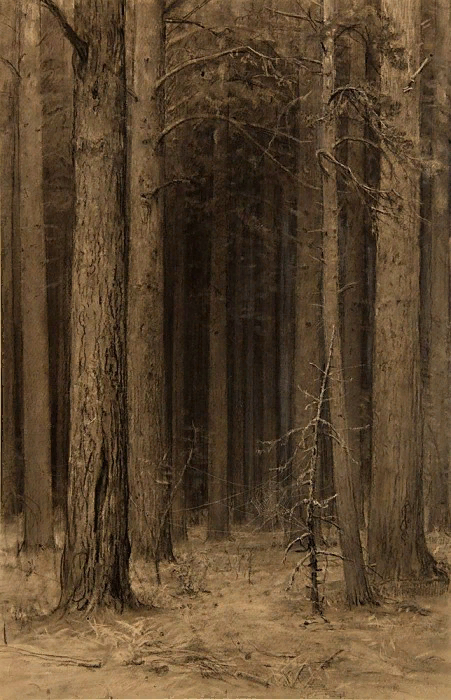 Иван Иванович Шишкин – Паутина в лесу 1880-е
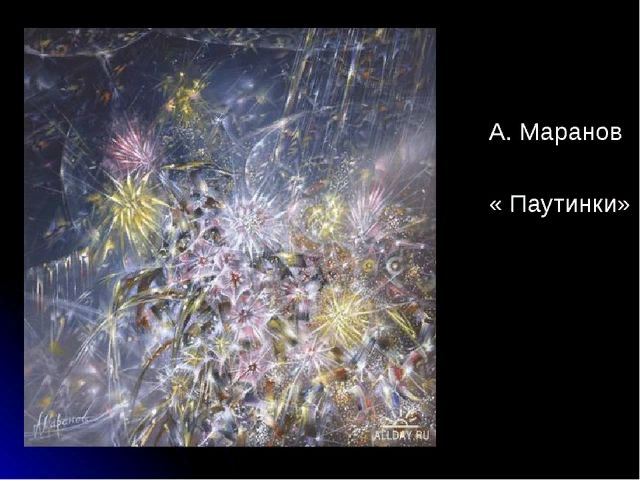 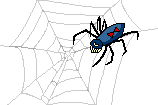 Этапы работы:
Нарисуй  фон. Подумай, каким 
он должен быть:  тёмным или светлым? 
Вспомни, какой формы паутина.
2. Дождись, когда фон подсохнет.
3. Рисуй паутину тонкими линиями, соединяя  
их в прочную конструкцию.
4. Посели в паутину хозяина – паучка.
А может туда залетит осенний листок,  попадётся пленница – муха?
Детские работы
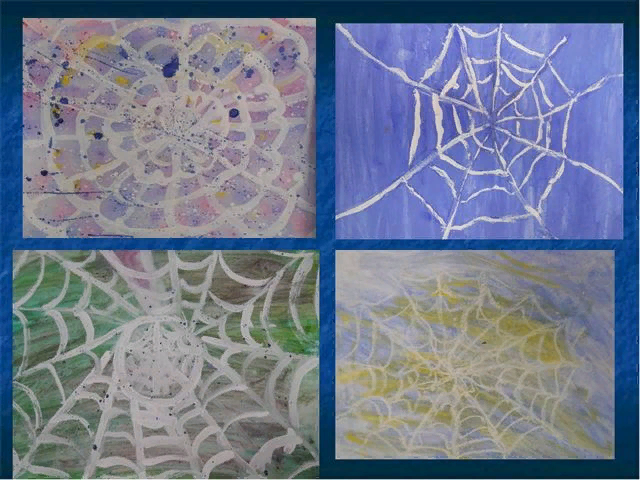 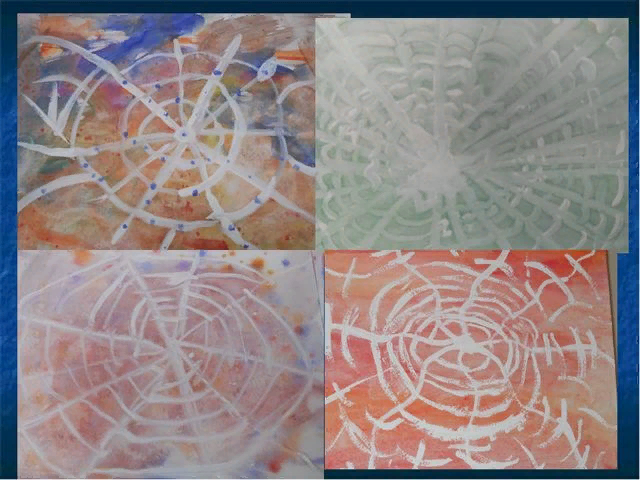